REGIONAL LOCAL GOVERNMENT BUDGET CONFERENCES
FISCAL RISK MANAGEMENT PERSPECTIVES IN THE GOU  BUDGETING PROCESS 
BY

OFFICE OF INTERNAL AUDITOR GENERAL(OIAG)
Internal Auditor General's Office
1
Discussion Plan
Introduction 
GoU Fiscal Risk Management Legal Framework 
Budget Formulation – BFP process and roles and responsibilities for fiscal risk management 
Action Status 
Fiscal Risk Management- Service Delivery Outcomes
Internal Auditor General's Office
2
GoU Fiscal Risk Management Legal Framework
Ministers – As per Section 4(3) of the PFMA, the Minister is responsible for setting measurable fiscal objectives for the fiscal principles as outlined in Section 4(2) of the PFMA. One of the key principles is management of fiscal risks in a prudent manner - subsection 4(2e). 
Accounting Officers – Section 45(2) of the PFMA requires that: “In the exercise of the duties under this Act, an Accounting Officer shall, in respect of all resources and transactions of a vote, put in place effective systems of risk management, internal control and internal audit.”
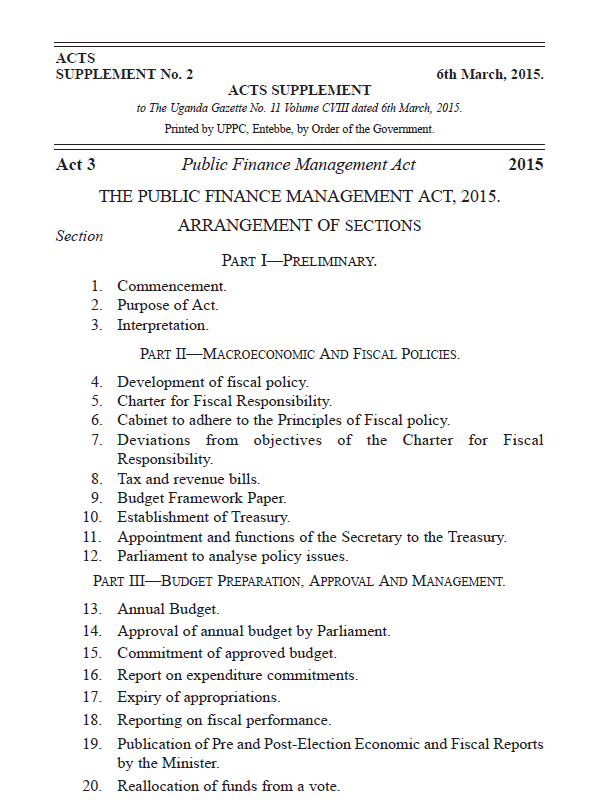 Internal Auditors – Section 48(2b) of the PFMA requires that: “An internal auditor shall - evaluate the effectiveness and contribute to the improvement of risk management processes of a vote.”
Section 48(3); “An internal auditor shall prepare an annual work-plan of the activities to be carried to be carried performed in a financial year which shall be determined by the fiscal risk of a vote”.
Audit Committee – Section 49(5d) of the PFMA requires that: “An audit committee shall - facilitate risk assessment to determine the amount of risk exposure of the assets of the vote and the possibility of loss that may occur, with a view to mitigating risks.”
BFP- Role of Accounting Officers
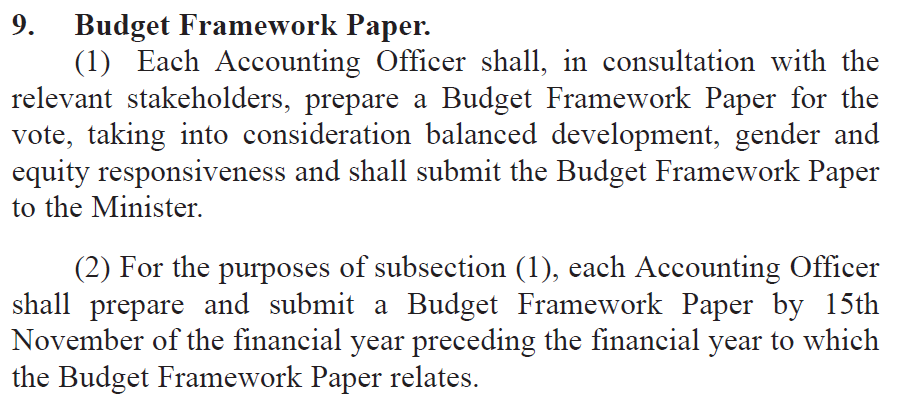 Internal Auditor General's Office
4
Budget Framework Paper Format Schedule 3 of the PFMA-2015
Internal Auditor General's Office
5
Sources of Fiscal Risks- CFR
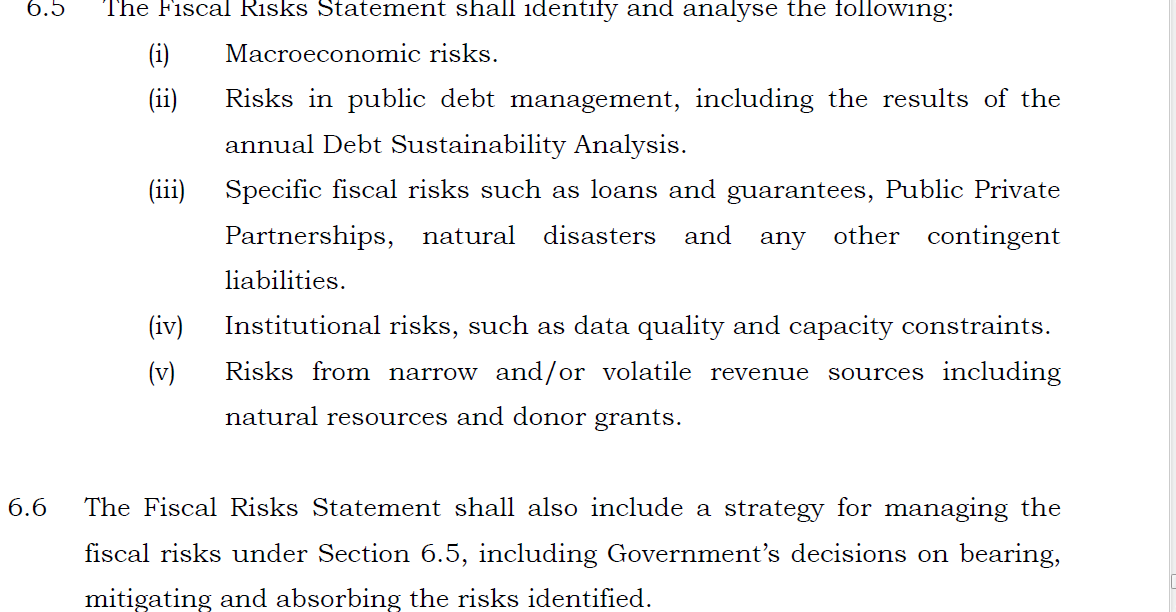 Internal Auditor General's Office
6
Fiscal Risk Management Strategy-Process
Strategy Context
Risk Appetite Statement
Internal Auditor General's Office
7
Embedding FRM-Getting Started
We live in an ever changing world where we are forced to deal with uncertainty every day. But how an organisation tackles that uncertainty can be a key predictor of its success
Internal Auditor General's Office
8
GoU- Budget Cycle
Internal Auditor General's Office
9
Contd…
Internal Auditor General's Office
10
Contd..
Internal Auditor General's Office
11
Contd..
Internal Auditor General's Office
12
RM- Service Delivery outcomes
More sustainable and reliable risk financing options for projects, recurrent expenditure including Disaster risk financing
Risk informed decisions to guide policy formulation and  resource allocation 
Enhanced innovation; 
Reduced wastage of public resources 
Prevention of fraud and corruption; 
Effective public investment management through more efficient use of resources(Better value for money)
Better outputs and outcomes through improved project and programme management.
Internal Auditor General's Office
13
End
Thank you
Internal Auditor General's Office
14